ГБОУ СОШ № 1393 ЮВАО
г. Москвы
Губарева Людмила Петровна
Особенности ценностных ориентаций младших школьников
Москва, 2013
Проблема исследования: каковы особенности ценностных ориентаций современных младших школьников?
Объект исследования: ценностно–смысловая сфера личности младшего школьника.
Предмет исследования: особенности ценностных ориентаций младших школьников. 
Цель исследования: выявить особенности ценностных ориентаций младших школьников.
Гипотеза исследования:
Гипотеза                     
Возможность достижения учеником более высоких результатов и развитие задатков и способностей в образовательной  деятельности повысится при следующих организационных условиях , если:
 Осуществление диагностики и мониторинга признаков проявления повышенных способностей детей в различных видах деятельности.
 Осуществление уровневой дифференциации в обучении младшего школьника по ФГОСам.
 Привлечение родителей к наблюдениям за проявлениями повышенных способностей детей и создание условий для их развития.
4.  Увеличивать число школьных предметных кружков и                   факультативных курсов.
 Развивать практику общеклассной и индивидуальной проектной деятельности учащихся.
 Использовать ресурсы социального партнерства.
Задачи исследования:
Провести теоретический анализ проблемы ценностных ориентаций младших школьников.
 Рассмотреть особенности формирования ценностных ориентаций у младшего школьника на основе психолого-педагогических исследований.
Дать характеристику основным методам изучения ценностных ориентаций.
 Определить особенности ценностных ориентаций современного младшего школьника.
Методы исследования:
Анализ литературы по проблеме исследования.
Методика изучения мотивационной сферы учащихся.
Анкетирование  и мониторинг учащихся начальной школы.
Диагностика с помощью игры соревновательного типа. 
Опросник для определения уровня воспитанности учащихся начальной школы.
Ценностные ориентации
это отражение в сознании человека ценностей, признаваемых им в качестве стратегических жизненных целей и общих мировоззренческих ориентиров. Ценностные ориентации представляют собой субъективный механизм управления человеческим поведением.
Существующие методики:
Методика М. Рокича
Методика Ш. Шварца
Методика Х. Вантоила, Ю. Гилсписа
Методика Дж. Гиллеспи и Г. Олпорта
1.Тестирование учащихся
Проводилось с целью выявления ведущих, доминирующих мотивов в мотивационной сфере учащихся. Эта методика так же является развивающей и помогает школьникам осознать собственные мотивы.
Диаграмма распределения доминирующих мотивов:
Выводы по методике:
Значимыми в мотивации младшего школьника являются узколичностные мотивы – мотивация благополучия и престижа.
Мотивация долга и ответственности у учащихся находится на среднем уровне.
Мотивы содержания учения занижены.
Мотивация самоопределения и самосовершенствования находится на низком уровне.
2. Анкетирование учащихся
Проводилось с целью выявления значимых ценностей у учащихся: 
эстетические
интеллектуальные 
общечеловеческие
материальные
График результатов ранжирования предпочтений:
Выводы по методике:
Для ребенка имеют значение те ценности, которые направлены на него самого, на его успех и благополучие: обладание умом, богатством, властью, красотой. Ценности, направленные на других людей: дружба, взаимопомощь, альтруизм - для ребенка являются менее значимыми.
 Для младшего школьника огромное значение имеет мнение учителя.
Отношения с одноклассниками не имеют для младшего школьника большого значения. Взаимопомощь и сочувствие не свойственны ребенку младшего школьного возраста.
Материальные ценности имеют для младшего школьника большее значение, чем альтруизм и принесение пользы другим людям.
3. Диагностика учащихся с помощью игры соревновательного типа
Проводилась с целью выявления альтруистических позиций учащихся.
Распределение выбора действия учащихся:
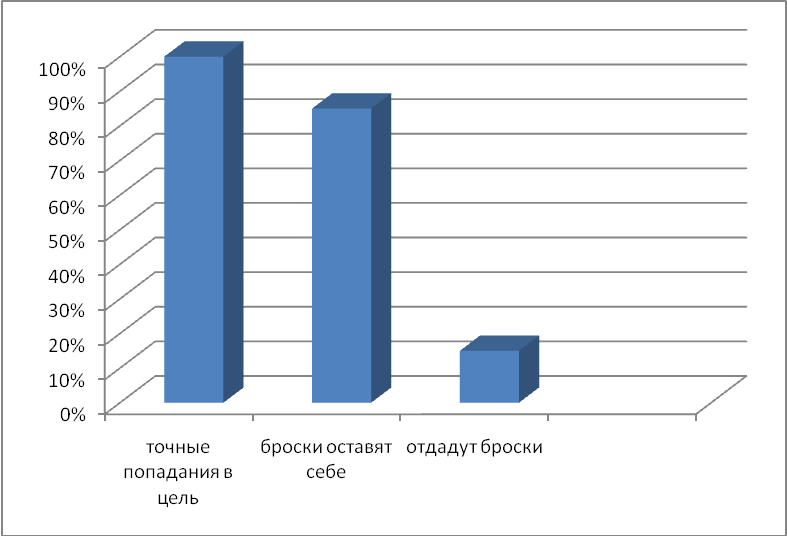 Тур № 1
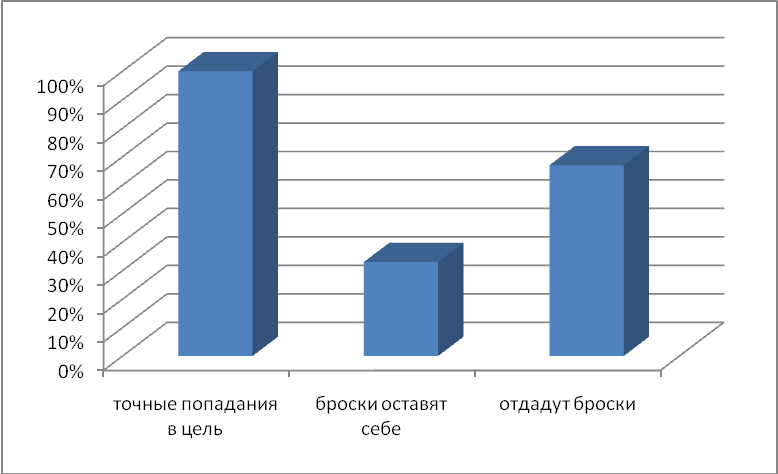 Тур № 2
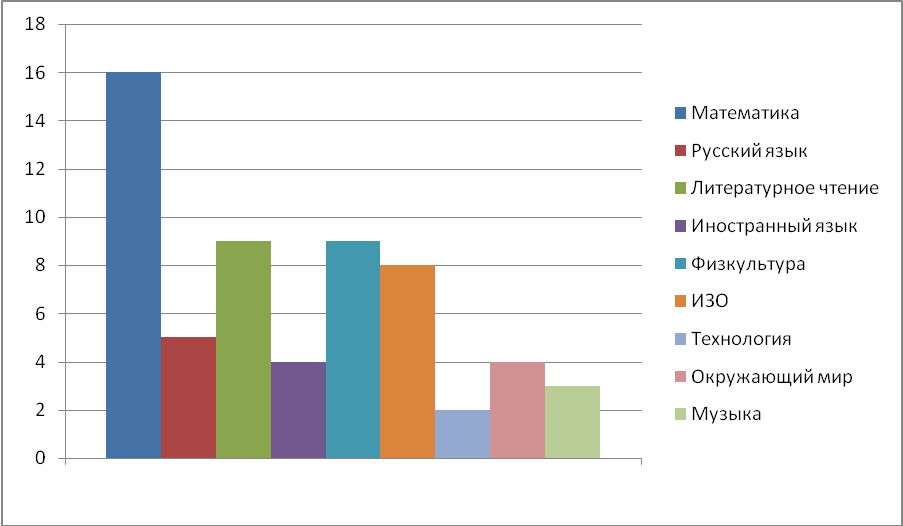 Дети считают интересными :

Математику –                           16 чел.      55%
Русский язык  -                          5 чел        17 %
Литературное чтение  -             9 чел         31%
Иностранный язык -                   4 чел          14 %
Физкультура    -                           9 чел          31 %
ИЗО -                                             8 чел.          27 %
Технология                                    2 чел            7 %
Окружающий мир -                       4 чел           14 %
Музыка                                           3 чел           10 %
Палитра интересов учащихся 2 «А» класса
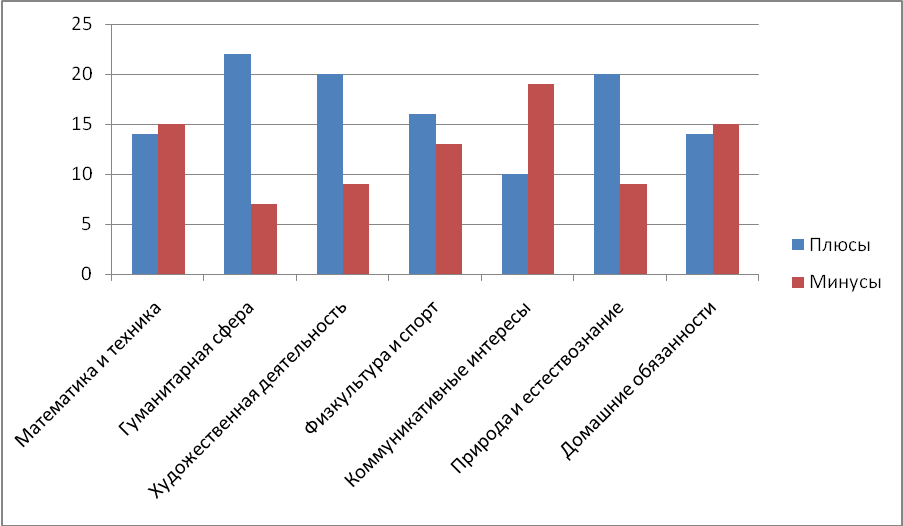 Из проведённой диагностики видно , что интересы детей высоки в гуманитарной сфере, в художественной деятельности , в природе и естествознании , меньше всего выявлено проявление коммуникативных интересов.

Математика и техника – 45 %
Гуманитарная сфера – 76 %
Художественная деятельность – 69 %
Физкультура и спорт – 55 %
Коммуникативные интересы – 34 %
Природа и естествознание – 69 %
Домашние обязанности – 48 %
Маршрутный лист ученика.
                                                    
                                                             Тема урока Сложение вида 38 + 54.
1   Соединить примеры парами.
              5 + 6                4 + 7
              7 + 4                7 + 5
              2 + 9                9 + 2
              5 + 7                6 + 5

2           а )  Бабушка посадила 10 грядок моркови, а капусты – на 3 грядки меньше. Сколько  гря-
                док с морковью и капустой  у бабушки в огороде?   ?
б )   Дедушка с внуком решили кормить кур.  Во дворе были 6 кур. Прибежали ещё 3 курочки. 1 курочка убежала. Сколько осталось кур?    
                                     
в )     Мама развела несколько цветов  . Маша помогала маме. Когда она полила половину цветов, осталось полить ещё 7 цветов. Сколько цветов посадили мама с Машей? 

3         68 , 69, 71, 70, 71
Ваша оценка :
13 – 14 баллов – «5»
  9 – 12  баллов – « 4»
Менее 8 баллов – « 3»
Выводы по методике:
Младшие школьники в нашей выборке значительно больше ориентированы на свой собственный успех, чем на помощь другим людям.
У младших школьников чувство коллективизма начинает формироваться,  в некоторых случаях они готовы помогать своим друзьям, если это не противоречит их собственным желаниям и потребностям.
4. Опросник для учащихся
Проводился с целью определения уровня воспитанности учащихся.
Распределение показателей воспитанности испытуемых:
Выводы по методике:
У обучающихся в основном преобладают признаки среднего уровня  проявления нравственных качеств личности.
Лидируют критерий ценности «культурный уровень» и «бережливость».
Критерии ценности «Долг и ответственность» и «чувство товарищества» у учащихся находятся на низком уровне.
Обобщение результатов исследования:
Постулируемая при социализме первичность интересов общества над личностью сменилась на противоположную: отныне интересы личности рассматриваются как первичные, преобладающие над коллективными, групповыми. 
Такие нравственные ценности, как дружба со сверстниками, помощь ближнему, альтруизм менее в иерархии ценностей младших школьников. Гораздо большее значение для ребенка имеет его собственный успех и благополучие. Успехом в данном случае являются похвала учителя, получение награды, обладание красотой, умом, богатством.
Рекомендации:
Основываясь на результатах данного исследования, можно дать рекомендации  учителям и психологам, тьюторам, на какие вопросы в воспитании детей следует обратить особое внимание. Эта работа может явиться базой для дальнейших исследований, посвященных выявлению форм и методов организации работы по формированию ценностных ориентаций у детей. Также, знания о том, что является ценным для современного младшего школьника, могут быть очень полезны работникам сферы образования и родителям.
Спасибо за внимание
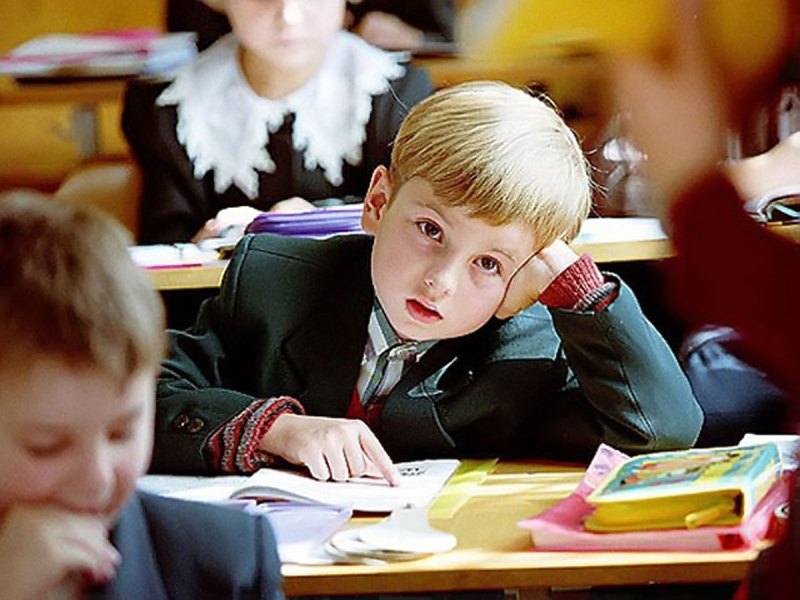